CSE 403: Computer Graphics
Graphics Application
Two Dimensional Transformation:
Prof. Dr. A. H. M. Kamal, CSE, JKKNIU
CSE 403: Computer Graphics
Graphics Application
Two Dimensional Transformation: Coordinate Transformation
Suppose, we have two coordinate systems in a plane.
First coordinate system is located at O with coordinate axis xy and
Second coordinate system is located at O1 with coordinate axis x1 y1
Now each point in the plane has two coordinate systems.
If the second system x1 y1 is arising from the transformation applied to the first system xy, we say that a coordinate transformation system has been applied.
x1
x
Distance O from O1
Distance of P from O1
y1
O1
O
y
P(x,y)
   (x1,y1)
Distance of P from O
Prof. Dr. A. H. M. Kamal, CSE, JKKNIU
CSE 403: Computer Graphics
Graphics Application
Two Dimensional Transformation: Coordinate Transformation
Translation
 Rotation
 Scaling
 Mirroring
Prof. Dr. A. H. M. Kamal, CSE, JKKNIU
CSE 403: Computer Graphics
Graphics Application
Two Dimensional Transformation: Coordinate Transformation
Translation
 Rotation
 Scaling
 Mirroring
If the xy coordinate system is placed to a new position where the direction and distance of a displacement is given by a vector  v=txI+tyJ., the coordinates of a point in both systems are related to translation transformation T̅v.
Now distance between coordinate systems has been reduced by ty and ty.
x1
x
Distance O from O1
Now distance between:
 O and O1
 O and P
Are these the same as earlier?

Definitely not.
As the systems of (x,y) and (x1,y1) are related, hence, it is required to update the values of x1 and y1.
Distance of P from O1
y1
O1
O
y
v=tyI+tyJ
(x1, y1)=T̅v(x,y)
Where,
X1=x-tx
Y1=y-ty
P(x,y)
   (x1,y1)
Distance of P from O
Prof. Dr. A. H. M. Kamal, CSE, JKKNIU
CSE 403: Computer Graphics
Graphics Application
Two Dimensional Transformation: Coordinate Transformation
Translation
 Rotation
 Scaling
 Mirroring
xy plane is rotated by θo about origin O.
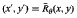 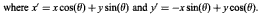 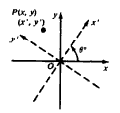 Prof. Dr. A. H. M. Kamal, CSE, JKKNIU
CSE 403: Computer Graphics
Graphics Application
Two Dimensional Transformation: Coordinate Transformation
Translation
 Rotation
 Scaling
 Mirroring
With respect to origin O. A new coordinate system is formed by leaving the origin and coordinate axis unchanged, but introducing different level of measurement along x and y axis.
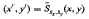 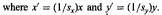 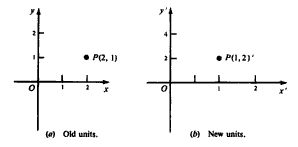 Prof. Dr. A. H. M. Kamal, CSE, JKKNIU
CSE 403: Computer Graphics
Graphics Application
Two Dimensional Transformation: Coordinate Transformation
Translation
 Rotation
 Scaling
 Mirroring
If the new coordinate system is obtained by reflecting the old system about x or y axis, the relationship between the coordinate system is given by the transformation matrix Mx̅ and M̅y. That is:
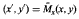 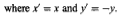 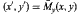 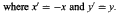 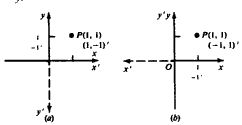 Prof. Dr. A. H. M. Kamal, CSE, JKKNIU
CSE 403: Computer Graphics
Graphics Application
Two Dimensional Transformation: Matrices
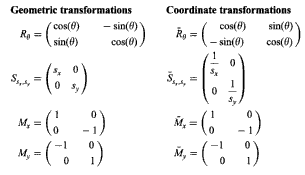 Prof. Dr. A. H. M. Kamal, CSE, JKKNIU
CSE 403: Computer Graphics
Graphics Application
Two Dimensional Transformation: Problems
Solved Problems:
4.1 of page 77, to 4.11
Prof. Dr. A. H. M. Kamal, CSE, JKKNIU